Warmte(energie)
Warmte en temperatuur
Soortelijke warmte
Warmtecapaciteit
Rendement
Warmtetransport
Einde
© www.agtijmensen.nl  15102018
De eenheid van temperatuur is
°C of K
Net als bij Fz en Ez: Hoe hoger, des te kleiner Fz maar des te groter Ez = mgh
Bij een hoge temperatuur bewegen de
 molekulen
snel
Simulatie
Warmte(energie) is de kinetische
 energie en de vanderwaalsenergie van
 alle molekulen samen.
Als de afstand tussen molekulen toeneemt, neemt Fvdw af maar Evdw neemt toe!
De eenheid van warmte(energie) is
J
N2 bij 20°C: 2600 km/h
O2 bij 20°C: 1700km/h
fase
temperatuur
orde
molekuul-
afstand
snelheid
moleculen
Vast(S)
Vloei-Baar (L)
Gas (G)
De drie fasen
Kristalrooster
wanorde
wanorde
klein
klein
T ≤ Ts
ja:
rooster
gemiddeld
geen
gemiddeld
Ts  ≤ T ≤ Tk
kookpunt Tk
T  ≥ Tk
groot
geen
groot
dichtheid dus groot!
smeltpunt Ts
Verschijnselen verklaren
T constant bij faseovergang! Dus snelheid ook!
1. Er is een laagste temperatuur . .
Lagere temperatuur dus een lagere snelheid . .
de molekulen staan stil bij 0 K!
2. Bij temperatuurstijging zet een stof uit . .
De snelheid wordt groter . .
dus afstand tussen de molekulen wordt groter.
3. Bij smelten zet een stof uit . .
De molekulen bewegen zo snel . .
dat ze van hun vaste plaats afschieten.
Om de temperatuur (T) van een stof te laten stijgen is een hoeveelheid energie (Q) nodig:
- De hoeveelheid stof (m)
Q hangt af van:
c = Q/(m.DT)
 dus c in J/(kg.K)
- De temperatuurstijging (DT)
- De soort stof (c)
Q = m.c.DT                      BINAS Tabel 35.5
Q = warmte(energie) in
J
Opzoeken in BINAS
T stijgt d.w.z. de snelheid van de moleculen neemt toe →
Ek en Evdw nemen toe.
m = massa in
kg
Hoeveel benodigde warmte per kg en per °C:
zie BINAS
c = soortelijke warmte in
Jkg-1K-1
DT = temperatuurstijging in
K of °C
Het vermogen P:
P = DE/t                          BINAS Tabel 35.2
P = vermogen in
W = J/s
DE = Q = (warmte)energie in
J
t = tijd in
s
Warmtecapaciteit C van een voorwerp:
C = Q/DT                          BINAS Tabel 35.2
C = warmtecapaciteit in
J/K
Q = (warmte)energie in
J
DT = temperatuurverandering in
°C of K
Warmtecapaciteit C geeft aan hoeveel
energie er nodig is om de temperatuur van
   het voorwerp 1 K te verhogen.
Rendement:
 = Pnuttig/Pin . 100%      BINAS Tabel 35.5
Het rendement is nooit meer dan 100%
Voorbeeld 1:
Bereken hoeveel vermogen er nodig is om in 3,0 minuten 1,0 kg water te verhitten van 20 tot 70 °C als er geen warmteverlies is.
t = 3,0 min; m = 1,0 kg; DT = 50 °C
Geg:
c = 4,18.103 Jkg-1K-1 BINAS
Gevr.:
P
BINAS: Q = m.c.ΔT,   Q = C.ΔT,   P = ΔE/t
Q = m.c.DT =
1,0 . 4,18.103 . 50 =
2,09.105  J
P = DE/t =
2,09.105 /180 =
1,2.103 W
t in s!
Voorbeeld 2:
Hoeveel energie is er nodig om ook de pan met een warmtecapaciteit van
1,3 kJ/K te verhitten van 20 tot 70 °C
Geg.:
C = 1,3 kJ/K en DT = 50 °C
Gevr.
Q (of DE)
Opl.:
BINAS: Q = m.c.ΔT; Q = C.ΔT; P = ΔE/t
Q = C.DT
= 1,3.103 . 50
= 6,5.104 J
Voorbeeld 3:
Er is bij voorbeeld 1 en 2 berekend dat het verwarmen van het water 1,2 kW vereist. De gasvlam is 3,0 kW. Bereken het rendement.
Pnuttig = 1,2 kW en Pin = 3,0kW
Geg.:
rendement
Gevr.:
 = Pnuttig/Pin . 100% =
Opl.:
1,2/3,0 . 100 %
= 40 %
Warmtetransport vindt plaats d.m.v.:
Stroming in . . .
gassen en vloeistoffen
Geleiding in . . .
vaste stoffen, vloeistoffen 
en gassen
Gassen en kunststoffen geleiden ______           
Metalen geleiden_____
slecht!
Houd met je hand een plastic staaf en een ijzerdraad van dezelfde afmetingen(!) in een gasvlam . . .
Conclusie?
goed!
vacuüm en in  doorzichtige stoffen
Straling in . . .
Spiegelende
laag voorkomt straling
Spiegelende
laag
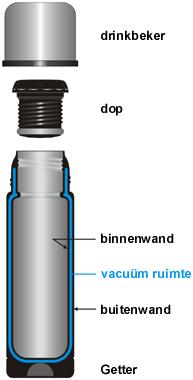 glas
glas
Thermosfles
Vacϋum voorkomt
geleiding en stroming.
Muurisolatie woning
Steenwol
of glaswol:
de stilstaande lucht in de wol isoleert
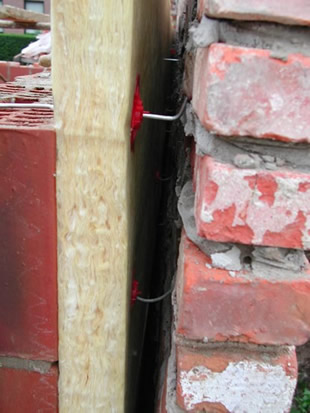 Binnenmuur
Buitenmuur
Luchtspouw:
afvoer vochtige lucht
Dubbel glas
Buitenglas
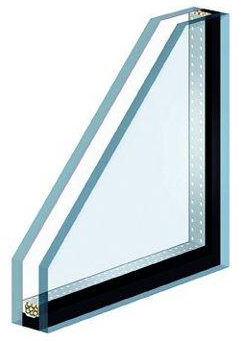 Gas-spouw
Binnenglas
Droogmiddel
Warmtegeleidingscoëfficiënt l=
 0,036 Wm-1K-1
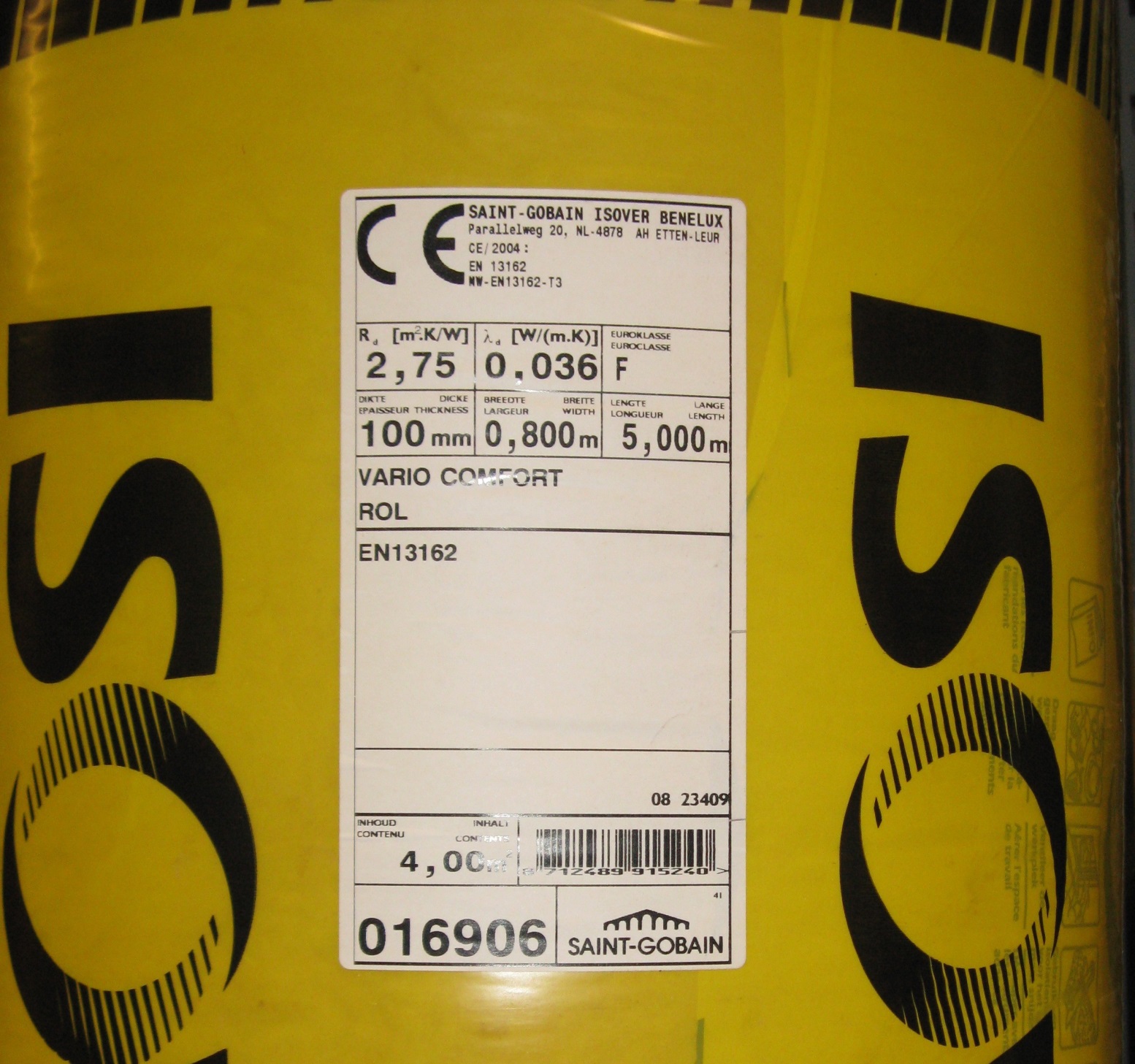 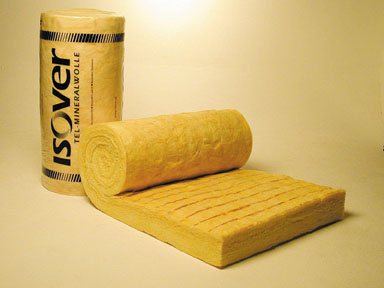 Steenwolisolatie
R-waarde =
2,75 m2KW-1
l = 5,000 m
b = 0,800 m
d = 100 mm
Warmtetransport door geleiding:
Buiten 12 °C en binnen 22 °C→ verschil 10 °C.
Bij 1 °C minder heet stoken → binnen 21 °C →  verschil 9 °C.
P is dan 0,9x groter dus 10% bespaart!
Het vermogen P dat door een wand gaat hangt af van:
1. De dikte van de wand: P~ 1/d
2. De oppervlakte van de wand: P ~ A
3. Het temperatuurverschil aan
    weerszijden van de wand: P ~ Tbu - Tbi
~ 1/d betekent P omgekeerd evenredig met d.
Als d 2x groter dan P 2x kleiner!
P ~ A betekent P  evenredig met A.
Als A 2x groter dan P 2x groter!
4. Het materiaal (k-waarde): P ~ k
Voorbeeld 1:
In een vrieskist is het –20 °C en erbuiten 20 °C. De totale oppervlakte is 10 m2 en de k-waarde is 0,50 Wm-2K-1.
k geeft aan hoeveel W er door 1 m2 wand gaat als het temperatuurverschil 1 K is.
Bereken het vermogen dat er in ‘lekt’.
Opl.:
Door 1 m2 bij 1 K verschil lekt
0,50 W
Door 10 m2 bij 40 K lekt:
10 . 40 . 0,50 =
200 W =
0,20 kW
Warmtegeleiding vwo
Het vermogensverlies P door een wand hangt af van:
De oppervlakte A:
P ~ A
Het verschil in temperatuur aan weerszijden:
P ~ (T1-T2)
De dikte d:
P ~ 1/d
De warmtegeleidingscoëfficiënt l:
P ~ l
l in Wm-1K-1
Warmtegeleiding vwo
l/d wordt de k-waarde (of U-waarde) genoemd.
De eenheid = Wm-2K-1
In BINAS tabel 28C wordt de k-waarde U-waarde genoemd.
d/l wordt de R-waarde genoemd. De eenheid = m2W-1K
De formule kent drie vormen:
K- en R- waarde worden gebruikt bij samengestelde wanden: dubbel glas, spouwmuur, dakconstructie enz.
Voorbeeld warmtegeleiding vwo
Een wand van 10 m2 heeft een k-waarde van 6,0 Wm-2K-1 en na isolatie is dat 2,0 Wm-2K-1
Dat is 1800W
Binnen is het 20°C en buiten -10°C.
Bereken hoeveel het vermogensverlies afneemt.
Beredenering m.b.v. k-waarde:
Bij 1 m2 bij 1 K temperatuurverschil is het verlies 6,0 W
Bij 10 m2 bij 30 K temperatuurverschil is het verlies 10 . 30 . 6,0 W
Bij 1 m2 bij 1 K temperatuurverschil is het verlies 2,0 W
Bij 10 m2 bij 30 K temperatuurverschil is het verlies 10 . 30 . 2,0 W
Dat is 600W
P neemt af met 1200 W = 1,2 kW
Voorbeeld warmtegeleiding vwo
Een wand van 10 m2 heeft een k-waarde van 6,0 Wm-2K-1 en na isolatie is dat 2,0 Wm-2K-1
Binnen is het 20°C en buiten -10°C.
Bereken hoeveel het vermogensverlies afneemt.
Gebruik de formule:
P was 6,0 .10. 30 = 1800 W
P wordt 2,0 .10. 30 = 600 W
P neemt af met 1200 W = 1,2 kW
T in K
t in s
Temperatuurverschil maximaal:
meeste verlies
Een kachel in een vertrek: T – t grafiek
Temperatuurverschil stijgt: toenemend verlies
Perfecte isolatie:
 geen verlies
Pkachel = Pverlies
T stijgt niet meer
Wel verlies
Pkachel > Pverlies
T stijgt
Einde
© Het Vlietland College Leiden